Mercury SpillageBlood Spillage Needle stick injury
Mansi vaghasiya
 Neha chaudhary
 Rushika pansuriya
 Prinsa patel
 Samina shaikh
 Sarika patil
 Karishma kapadiya
Mercury spillage policy
Use of Mercury :-
Mercury is a major component of dental amalgam
Material used by dentists to fill irregular cavities in teeth.
Used in thermometer, barometer, manometer, and sphygnomanometer
Ethaymercury is used as a preservativative in some vaccines
Cause of mercury poisining/hazard
People are mainly exposed to methaylmercury, when they eat fish and shellfish
Broken fever thermometer in mouth
Silver dental fillings
Exposure to toxic air in industrialized communities
Hazard of Mercury:-
Nervous system
Irritability
Memory problems
Confusion – delirium
Muscle weakness
Numbness
Hearing and speech difficulties
Digestive system
Peptic ulcer
Peptic perforation
Respiratory systems
Mergury fume - breathlessness
Threat to the development of the child in utero
Component of mercury spillage kit:-
Mercury absorbent - 
Absorbant powder
Safety goggles
latex gloves
Mercury cleanup wipes
Dust pan
Hand boom
Disposal bag
Process of cleaning mercury spillage:-
Remove the broken thermometer
wrap broken thermometer
dispose as per BMW rule.
Collect the mercury globules together with the scoope
Using the syringe, pick up a mercury and place it in waste plastic bottle.
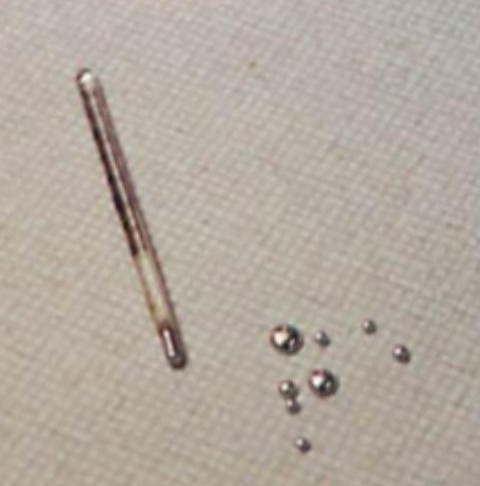 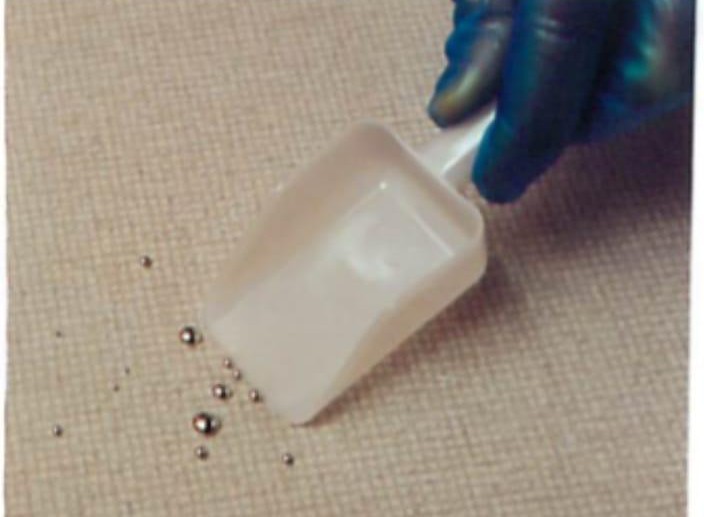 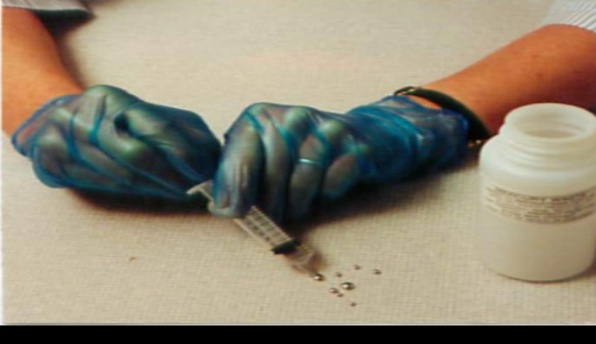 Process of cleaning mercury spillage:-
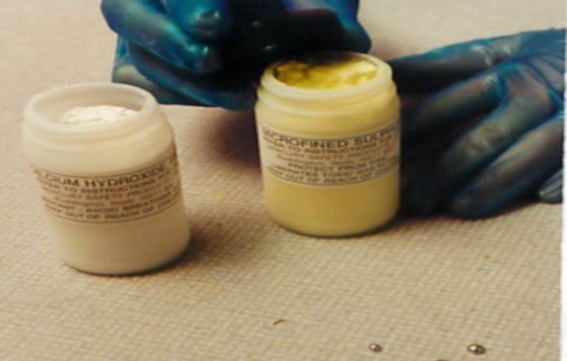 Cover the spillage area with powder
 calcium hydroxide 
 sulpher 
By using scoope, mix powder with spilt mercury.
Brush the contaminated powder into the scoope and place it into waste container 
 And cap the container tightly and can be kept safely.
 Dispose of waste material in the incineration waste stream.
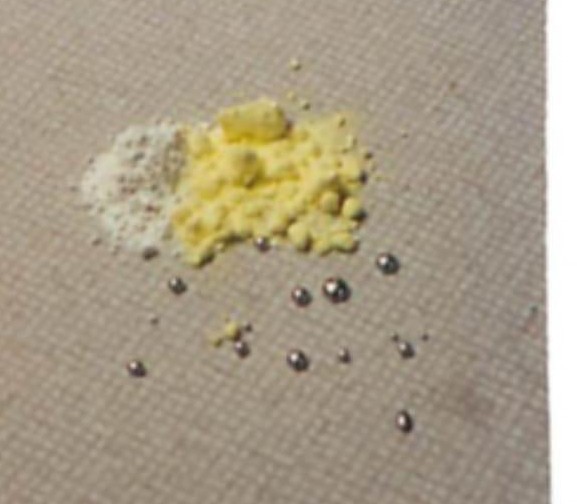 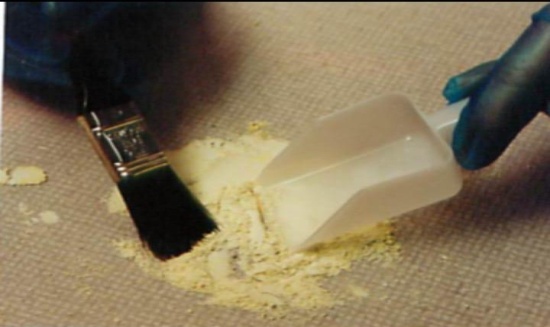 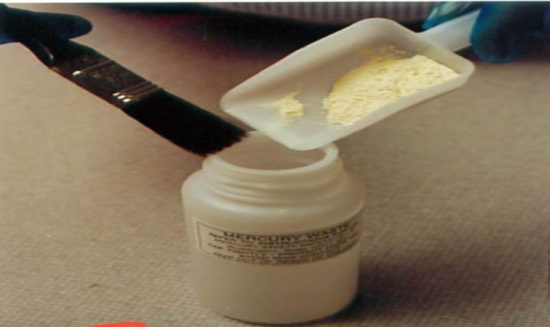 BLOOD SPILLAGE POLICY
Spillage of blood or other body fluid present a risk of disease transmission to laboratory workers.
Blood spillage may occur due to
laboratory sample breaks in the phlebotomy area
during transport of clinical sample
excessive bleeding during the procedure.
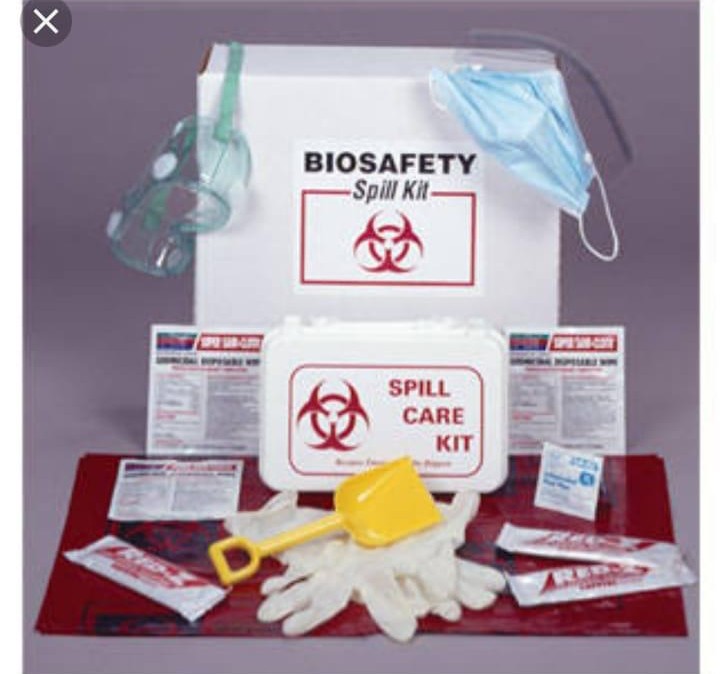 Spillage Kit
leak proof yellow bag 
Yellow container for disposal of waste material
Scraper and Pan to collect spills
Rubber / Heavy duty gloves
Lab coat
Paper to soak spillage
Safety glasses for eye protection
1% Sodium hypochlorite
Non sterile gloves
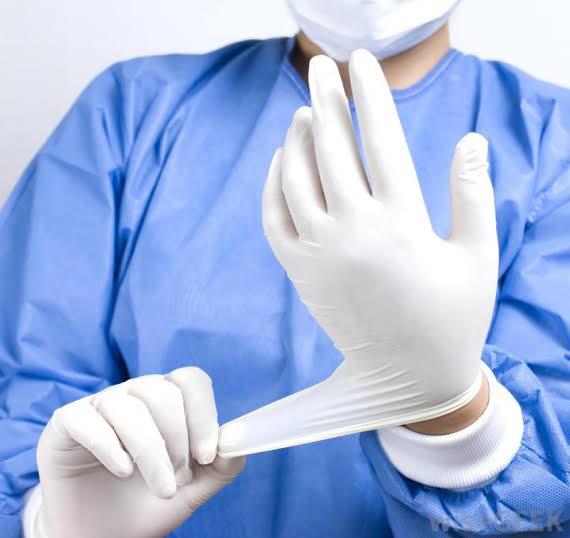 Procedure to Manage Blood Spillage
Cover area of spillage with “CAUTION BOARD” 
Or Mark the spillage area with marker
Use tongs or a pan and brush to sweep up as of broken glass as possible. 
Do not pick up pieces with your hands.
Absorb blood or body fluids using disposable paper towels
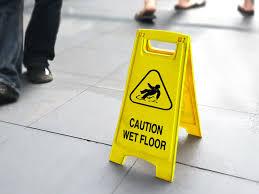 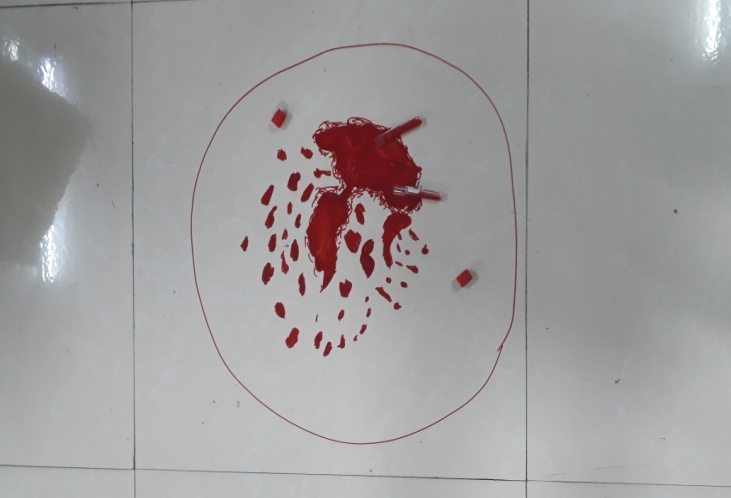 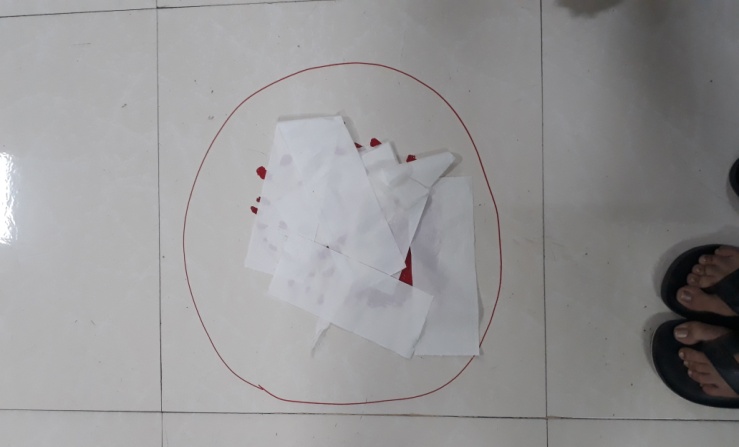 Take freshly prepared 1 % sodium hypochlorite.
     - Preparing hypochlorite solution
     - dilution 1:4
     - For 1 litre solution,
         200ml sodium hypochlorite + 
         800ml water

Commercially 4-5 % HOCL is available
Pore 1 % HOCL on spillage area and keep it for 20 minute with “CAUTION BOARD”
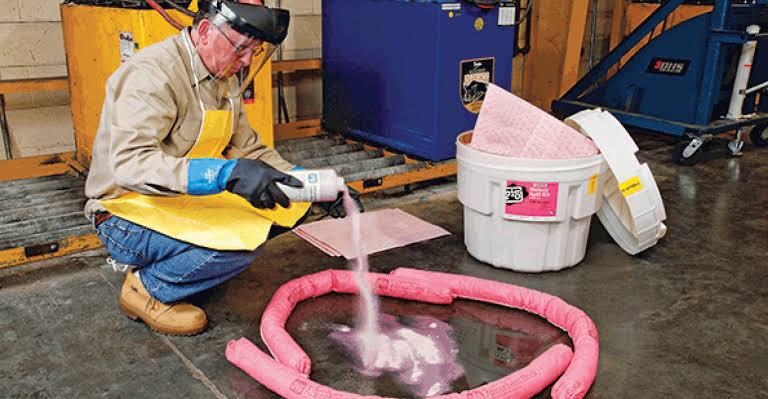 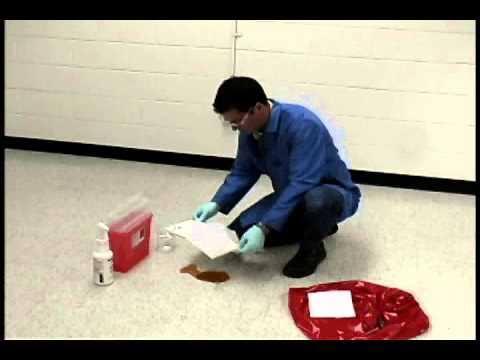 After it take the blood absorbed towel/cotton and discard in yellow container 

Remove gloves and discard them.

Wash hands carefully with soap and water.
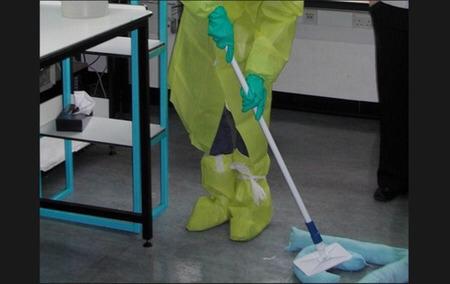 Needle stick injury policy:-
NSI occurs when the skin is accidentally punctured by a used needle, which has been in contact with blood, tissue or other body fluids before the exposure.
NSI lead to transmission of –
  - blood borne diseases
  - HBV, HCV, HIV
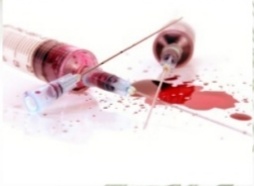 Risk to Needle Stick Injury 
  - Laboratory technician
  - Health care workers
  - Surgeons & Surgical staff
  - Bio-Medical Waste (BMW) collectors
  - Nursing staff
Causes of Need Stick Injury
Most frequently during and after blood collection
During recapping of needle 
During removal of needle from phlebotomy holder
Carrying blood / fluid collected syringe with needle.
Disposal system failures – 
   - over-filling of white plastic containers with needle
   - needles sticking out of containers
Patients movement (children)
Management of NSI
Stop the procedure immediately
Wash injured area gently with running tap water & soap as soon as possible
Don’t apply pressure to wound
Allow it to bleed freely
Apply an antiseptic and a clean dressing
Contact medical office / local doctor / hospital emergency department within 24 hrs for further management.
Collect patient blood sample for evaluation
Dispose of the needle safely.
Prevention:-
Safe disposal of needle in white plastic puncher proof  container
Discard Plastic container as it fill up 2/3 of it’s size.
Use special needle with needle cover & lock system as well as easily needle detachable system  for blood collection.
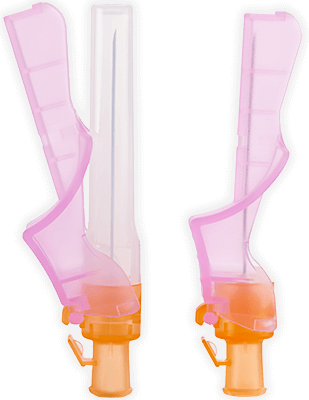 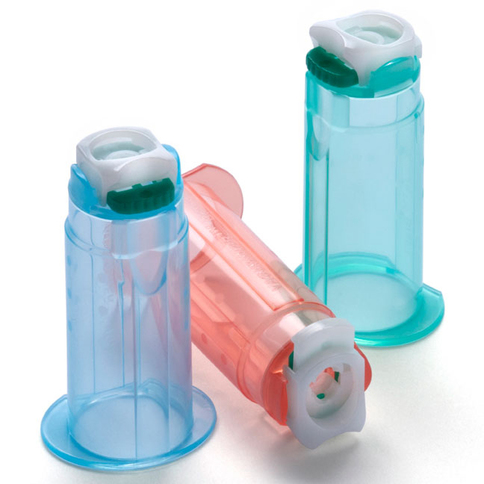 THANK YOU